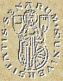 LO STATO DIMENTICAL’AMIANTO KILLER
A cura dell'avv. Ezio Bonanni
1
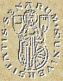 La vicenda dell’amianto sintetizza, in modo paradigmatico, le vicende nazionali e le lotte del movimento operaio per vincere lo stato di arretratezza, di incertezza e di povertà, aggravato da diseguaglianze sociali, nel tentativo di raggiungere quell’eguaglianza sostanziale, che la Costituzione statuisce nella norma fondamentale del II° comma dell’art. 3, per superare l’accezione solo formale di eguaglianza, che è vana e vuota, quando è privata del riscontro sostanziale, in una società, come quella degli anni ’40, dove permanevano anche antichi vincoli ed arcani retaggi  di epoche passate, con inaccettabili privilegi, che tuttavia ancora oggi non sono stati superati, ed anzi, il diritto civile, nonostante i principi consacrati nella Carta Costituzionale, i diritti lì riconosciuti e tutelati, permangono e si perpetuano, anche nella concezione stessa del diritto, specie del diritto civile, che vive ancora cristallizzato nella sua fissità, fondato sull’antica concezione della res, della tutela della proprietà e dei beni materiali, ed anche la persona lì, è tutelata dalla perdita patrimoniale e non nella declinazione dei diritti, primordiali, naturali ed inestinguibili, che solo ultimamente si sono affacciati nella giurisprudenza più avveduta.
A cura dell'avv. Ezio Bonanni
2
2
Chi parla già alla fine degli anni ’90, aveva auspicato una nuova concezione del  diritto civile (che ricomprende, nella accezione più ampia, e forse un po’ atecnica, anche il diritto del lavoro ed il diritto previdenziale), che ponesse al centro non le cose, i beni, ma l’uomo e che lo tutelasse in caso di lesione dei suoi diritti fondamentali, anche quelli non patrimoniali, come interdizione alla loro lesione (perché si sa alcuni beni, una volta lesi, non si possono più ripristinare: mi riferisco, per esempio alla salute ed alla integrità fisica, per tutelare i quali il risarcimento è insufficiente e l’intervento deve essere a monte, come effettività del diritto e delle Leggi e solo in mancanza la repressione ed il risarcimento) e non solo e tardivamente quando se ne è già maturata la lesione.
Nulla e nessuno potranno restituire un padre a dei figli o viceversa, come l’esperienza insegna.
A cura dell'avv. Ezio Bonanni
3
In quel caso, l’intervento dei poteri amministrativi e giurisdizionali è tardivo e quasi inutile e spesso suona come beffa, se questi risarcimenti sono irrisori o tardivi, e spesso i processi ritardano a decollare, i reati si prescrivono, il nesso di causalità ritenuto incerto, … e ciò in palese contrasto con i valori e con i principi, sacrosanti ed universali, che traccia il Legislatore costituente.
A cura dell'avv. Ezio Bonanni
4
La nuova forma di Stato, nata dalle macerie della guerra e dal referendum istituzionale, trae la sua legittimazione, sociale e morale, prima che giuridica ed istituzionale, dal lavoro, posto a fondamento del patto sociale e della (effettività della) democrazia; diritto ed allo stesso tempo dovere, obbligo giuridico e morale, della persona, ma anche dello Stato che lo deve garantire, per il progresso materiale e spirituale dell’intera Nazione.
La tutela del lavoro (artt. 3, 4, 32, 35 e 36 della Costituzione) presuppone la salubrità dell’ambiente lavorativo e della salute, che “è un bene primario che assurge a diritto fondamentale della persona ed impone una piena ed esaustiva tutela … (delle) condizioni di vita, di ambiente e di lavoro” (Corte Costituzionale Sentenza 399/96), “nella nozione più ampia riferita alla salute, alla sicurezza ed al benessere psicofisico del lavoratore, anziché ai soli infortuni e malattie professionali” (Cassazione Penale IV^ Sezione, Sentenza n. 12799 del 29.03.07, conforme Corte di Giustizia della Comunità Europea, Sentenza 12.11.1996 in causa C-84/1994).
A cura dell'avv. Ezio Bonanni
5
Questi principi impongono “l’utilizzo della migliore tecnologia disponibile” (già normativamente imposto come criterio conforme alla normativa comunitaria ed ai principi riaffermati più volte dalla Corte Costituzionale), “giacché occorre attribuire sicura preminenza al bene della sicurezza e della salute della persona/lavoratore rispetto ad altri interessi costituzionalmente garantiti, ma condizionati (art. 41, II° comma, Cost. rispetto agli artt. 32 e 35 della Costituzione)” (cfr. Cassazione Penale IV^ Sezione, Sentenza n. 12799 del 29.03.07, conforme Corte di Giustizia della Comunità Europea, Sentenza 12.11.1996 in causa C-84/1994).
A cura dell'avv. Ezio Bonanni
6
I costi economici e le esigenze della produzione non possono comprimere il bene primario costituito dalla salute dei lavoratori (cfr. art. 41, II° comma, Cost., che impone limiti all’iniziativa economica privata, per salvaguardare “la sicurezza, … la libertà, … la dignità umana”; in giurisprudenza Cassazione Penale, Sezione IV^, Sentenza n. 12799 del 29.03.07).
A cura dell'avv. Ezio Bonanni
7
Il rischio e nel caso che ci occupa, quello morbigeno per esposizione all’amianto, avrebbe dovuto imporre la sua messa al bando fin dagli anni ’40, perché è quantomeno da quella data che il Legislatore italiano, come in seguito vedremo, è consapevole della sua dannosità per l’uomo, ma la salute umana è stata sacrificata alle esigenze del progresso economico o per meglio dire del profitto, contraddicendo l’essenza stessa della Costituzione, le norme internazionali, anche quelle comunitarie, che impongono “la radicale eliminazione del fattore di rischio” e solo se la lavorazione è indispensabile ed è irrinunciabile (circostanza molto improbabile, per quanto ci occupa), deve essere ridotto “al minimo il rischio residuo”, con “la protezione obbiettiva tecnologicamente attuabile, secondo il massimo e la migliore tecnologia” (cfr. Corte di Cassazione, Sezione IV^ Penale, Sentenza n. 12799 del 29.03.07, ed ex multis; art. 2087 c.c.; artt. 3, comma 1, lettera b); art. 4, comma 5, lettera b); artt. 28, 33, 62, 64, 68 e 79 del DLgs 626/94 ora artt. 15 e seguenti del DLgs 81/08; in diritto comunitario, direttiva n° 89/391/CEE, richiamata dalla direttiva 477/83/CEE).
A cura dell'avv. Ezio Bonanni
8
Non ci sono dubbi sul complesso normativo che sgorga dalla Costituzione, e che è avvalorato dall’articolato della Convenzione Europea per i Diritti dell’Uomo e le Libertà Fondamentali, che è stata recepita con la Legge 4 agosto 1955 n. 848, che ha dato esecuzione nel suo territorio agli accordi di Roma del 4/11/1950 e al successivo protocollo addizionale firmato a Parigi il 20/3/1952 (pubblicata sulla Gazzetta Ufficiale n. 221 del 24/9/1955), che rafforza lo Statuto di tutela della persona.
Per il tema che ci occupa, non è peregrino il richiamo alle norme di cui all’art. 2 della Convenzione sulla tutela del diritto alla vita, e al successivo art. 8, circa il pieno sviluppo della persona umana nella sua dimensione privata e collettiva e che impegnano lo Stato al loro rispetto ed al tempo stesso ad un intervento efficace perché non ce ne siano delle violazioni.
A cura dell'avv. Ezio Bonanni
9
Ma se il Legislatore costituente, quello internazionale e quello comunitario hanno tracciato un quadro chiaro delle prerogative e del sistema di tutela della persona, non altrettanto si può dire nella proiezione sociale, perché se così stanno le cose, se così sono scritte le norme, non altrettanto è così nella realtà, dove le norme non trovano completa e concreta applicazione e dove spesso vince il più forte.
Lì quando i più deboli sono soli e conta la forza e c’è rischio di essere licenziati e di perdere il posto di lavoro ed il salario necessario per vivere, lì l’impresa pone il soggetto di diritto, quel lavoratore che dovrebbe contribuire al progresso morale ed economico della Nazione, innanzi al dilemma: morire di lavoro o morire di fame?.
A cura dell'avv. Ezio Bonanni
10
Abbiamo l’impressione che queste norme, questi diritti; da quello al lavoro (artt. 4 e 35 Cost.), alla edificazione ed autorealizzazione, ed al pieno sviluppo della persona umana (artt. 2 e 3, II° comma, Cost.), alla “esistenza libera e dignitosa” (art. 36 Cost.), alla famiglia (artt. 29, 30 e 31 Cost.), che tutti presuppongono la salute e l’integrità psicofisica (per cui si obbliga lo Stato ex art. 32 che limita perciò stesso l’iniziativa economica privata e ad essi li subordina - art. 41, II° comma, Cost.) siano rimasti solo sulla carta; come baluardi, a presidiare, per usare una metafora presa in prestito dalla letteratura, il deserto dei Tartari.
A cura dell'avv. Ezio Bonanni
11
Le norme costituzionali di tutela dei diritti sono come un bastione, lì collocato perché lì c’era stata la lesione, e lì ancora ci sarebbe stato il rischio: e così è, anche a distanza di oltre 60 anni.
Per decenni la nostra Costituzione è rimasta per larga parte non attuata, e lo è ancora, in tema di sicurezza sul lavoro e di salubrità dell’ambiente lavorativo.
Siamo al fantasma della Costituzione … nella effettività dei rapporti di forza, questi diritti vengono calpestati … e quando il processo si dilunga e per ottenere giustizia, quando la si ottiene, bisogna attendere degli anni …..quando gli enti previdenziali non applicano leggi dello Stato o frappongono ostacoli di ogni genere, così che appare lampante come questi diritti siano solo sulla carta, in realtà calpestati, in quella concezione ricattatoria del lavoro, che sopra abbiamo richiamato.
A cura dell'avv. Ezio Bonanni
12
L’amianto è il caso paradigmatico … ed intendo citare non fonti delle associazioni delle vedove o dei lavoratori, ma quelle istituzionali e così nelle conclusioni della Commissione Lavoro del Senato, che il 22.07.1997,  “benché sia noto che l’impiego di tale sostanza (l’amianto) sia all’origine di tumori dell’apparato respiratorio e che l’utilizzo eccessivo che se ne è fatto negli anni passati avrebbe determinato secondo una stima approssimativa, circa 4.000 casi di tumore di origine professionale all’anno, i riconoscimenti di tumore come malattia professionale sono soltanto una decina ogni anno” e che comprova come gli Enti Previdenziali non svolgano il ruolo a loro riservato dall’art. 38 della Carta Costituzionale e che è la proiezione dei diritti fondamentali della persona umana, così come tracciati dagli artt. 2 e seguenti.
A cura dell'avv. Ezio Bonanni
13
Anche in questo caso, non sono le associazioni delle vittime che lo sostengono, ma autorevoli esponenti delle istituzioni ed è sufficiente richiamare l’iniziativa parlamentare dell’On.le Maria Teresa (Sesa) Amici (ed altri: Camera dei Deputati, Interrogazione a risposta in commissione 5/01720, Legislatura: 16^, Seduta di annuncio: 212 del 30/07/2009) e del Senatore Felice Casson (ed altri: Senato della Repubblica, Legislatura 16^, atto di sindacato ispettivo n. 4/01864), circa l’inadempimento degli Enti Previdenziali, in tema di rendite per malattie professionali - asbesto correlate - e di riconoscimento dei benefici contributivi, e sulla non applicazione della Sentenza del TAR del Lazio n. 5750/09, che in data 18.06.09, ha accolto il ricorso, a firma di chi scrive, inoltrato nell’interesse delle Associazioni e dei lavoratori esposti all’amianto e che ha parzialmente annullato il D.M. del Ministro del Lavoro del 12.03.09 ed ha esteso i benefici contributivi di cui all’art. 1, commi 20, 21 e 22, della Legge 247/07, a tutti i lavoratori dei siti oggetto di atto di indirizzo, così come la Legge statuisce, e che il Ministro prima e l’INAIL dopo avrebbero voluto limitare ai soli 15 siti da loro arbitrariamente scelti, escludendo, senza alcuna plausibile giustificazione ed oggettiva ragione, tutti gli altri.
A cura dell'avv. Ezio Bonanni
14
Il TAR del Lazio ha accolto le argomentazioni giuridiche lì e qui propugnate, ponendo in evidenza, affermando anche formalmente che c’è in atto una restrizione dei diritti, per iniziativa anche del Ministro del Lavoro e dell’INAIL, quest’ultimo un Ente che interviene, con atto amministrativo, per restringere l’ambito di applicabilità di una Legge dello Stato che ha conferito dei diritti soggettivi, già nel patrimonio dei titolari.
Ma la tragedia dell’amianto, purtroppo, non avrà una conclusione breve e la scia di lutti e tragedie che si è trascinata, purtroppo, proseguirà, con un picco massimo atteso per il 2015/2020, con una media, come abbiamo visto, già nel 1997, di circa 4.000 morti l’anno, e decine di migliaia di lavoratori, e spesso di semplici cittadini, esposti per i motivi più vari, che si sono ammalati o che si ammaleranno nel futuro.
A cura dell'avv. Ezio Bonanni
15
Tutto questo per non rispettare quelle norme costituzionali ma soprattutto di lapalissiana civiltà, già proprie della nostra cultura, in nome della sete di profitto: sarebbe stato sufficiente, in molti casi, fornire dei dispositivi di protezione, non utilizzare eccessivamente la sostanza cancerogena, bagnare o rimuovere le polveri, questo avrebbe diminuito l’esposizione e si sa che il rischio è proporzionale, così l’accelerazione, i tempi di latenza, l’aggressività morbigena …
Ed allora questi sventurati non sono morti per caso, ma sono stati uccisi, prima di tutto dalla indifferenza, dalla superficialità, nella logica che li vede trasformati in componenti della catena di montaggio, degli incidenti di percorso, dei sacrifici necessari per il progresso!.
A cura dell'avv. Ezio Bonanni
16
E’ questa la logica che chi scrive e che Vi parla non intende accettare e contro la quale intende lottare!.
E la gravità è resa del tutto evidente dal fatto che il rischio morbigeno indotto dalle polveri e fibre di amianto era ben chiaro alla scienza medica ed al mondo giudiziario già all’inizio del secolo scorso.
A cura dell'avv. Ezio Bonanni
17
Si pensi che già in una Sentenza del Tribunale di Torino, in nome di Vittorio Emanuele III°, nel 1906, nella causa n. 1197/1906, Soc. anonima The British Asbestos company Limited contro Pich Avv. Carlo, che richiama “le acquisizioni del Congresso Internazionale di Milano sulle malattie professionali in cui venne riconosciuto che fra le attività più pericolose sulla mortalità dei lavoratori vi sono quelle indicate col nome di polverose e fra queste in prima linea quelle in cui si sollevano polveri minerali e tra le polveri minerali le più pericolose sono quelle provenienti da sostanze silicee come l’amianto perché ledono le vie respiratorie quando non raggiungono sino al polmone” e già così presso il Policlinico di Torino, dove in 30 cartelle cliniche si rinvengono identiche annotazioni del Prof. Scarpa e nelle norme con il Regio Decreto 14/6/1909 n° 442, in tema di lavori ritenuti insalubri; così con D.lgs. 6/8/1916, n° 1136; e nel Regio Decreto 1720/36), è con la Legge 455 del 12.04.1943, che tabella l’asbestosi come malattia professionale. Legge 455 del 12.04.1943: “Estensione dell’assicurazione obbligatoria contro le malattie professionali alla silicosi ed all’asbestosi”.
A cura dell'avv. Ezio Bonanni
18
Ed allora, se così stanno le cose, e se si considera che con l’art. 153 del D.P.R. 1124 del 1965, furono imposti premi supplementari per l’asbestosi, per salvaguardare l’equilibrio del bilancio dell’INAIL, in previsione dell’insorgenza di malattie professionali per esposizione all’amianto, abbiamo la conferma che la tragedia dell’amianto poteva essere evitata e con essa decine e decine di migliaia di lavoratori ammalati e deceduti, di vedove, di figli piccoli, rimasti orfani, di famiglie sconvolte e di lutti che proseguiranno per decine di anni, perché di amianto si è cosparsa l’intera penisola con una pesante ipoteca sulla salute anche delle generazioni future.
A cura dell'avv. Ezio Bonanni
19
La Repubblica Italiana è stata già condannata in sede comunitaria, per essere stata inadempiente nel recepire la direttiva comunitaria 477/83/CEE (relativa alla tutela della salute dei lavoratori esposti all’amianto), con Sentenza della Corte di Giustizia Europea, n. 240 del 13.12.90 che ha portato a termine la procedura di infrazione avviata dalla Commissione nel 1989, ed ancora, sempre in tema di sicurezza del lavoro, e dunque anche sul tema dell’amianto, con la Sentenza, sempre della Corte di Giustizia Europea, nella causa n. 49/00, in data 15.11.01.
A cura dell'avv. Ezio Bonanni
20
Innanzi alla macroscopica violazione dei diritti fondamentali, la sostanziale disapplicazione della Legge 257/92, anche in tema di benefici contributivi, il mancato riconoscimento delle rendite per malattie professionali, asbesto correlate, la mancata attuazione del fondo vittime dell’amianto di cui all’art. 1, commi 241/246, Legge 244/07, le Associazioni ed i singoli aventi diritto hanno ricorso a Strasburgo, la cui Corte ha dichiarato ricevibile ed affidato la causa alla II^ Sezione, ed analoghe doglianze verranno proposte in via amministrativa, alla Commissione Europea, perché avvii un’altra procedura di infrazione innanzi alla Corte.
A cura dell'avv. Ezio Bonanni
21
La Cassazione, in data 26.07.02, con la Sentenza n. 11110: “i lavoratori dipendenti (erano) costretti a svolgere la loro attività nell’ambiente e con gli orari prescelti dal datore di lavoro, impossibilitati perciò a ricorrere a misure di protezione contro l’azione nociva dell’amianto che non siano quelle apprestate dall’azienda” ed è sufficiente richiamare un passaggio dei lavori parlamentari, nella seduta del 12/14.07.1993, relativa alla discussione circa le modifiche all’art. 13, comma 8, della Le
gge 257/92 e relativamente alla estensione del prepensionamento a tutti i lavoratori esposti, a prescindere dal tipo di lavorazione ed alla soglia, purché la loro condizione si fosse protratta, nell’arco del periodo lavorativo, per oltre 10 anni, l’On.le Muzio così precisa: “l’Italia è stata per molti anni inadempiente quanto all’adeguamento delle disposizioni comunitarie, che già decine di anni fa prevedevano per i Paesi membri misure di prevenzione e di protezione per i lavoratori utilizzatori dell’amianto. Le imprese hanno preteso questi ritardi dai governi che si sono succeduti, vuoi per ragioni nobili - un larghissimo ambito di applicazione per le sue qualità tecnologiche - vuoi per ragioni meno nobili, cioè il suo basso costo”.
A cura dell'avv. Ezio Bonanni
22
Dunque, c’è la prova provata che lo Stato è rimasto inadempiente, ha violato le sue stesse norme, ed ha causato una lesione ai diritti fondamentali dei suoi cittadini, non solo per coloro per i quali il rischio si è concretizzato in una patologia, ma per tutti i lavoratori esposti, perché l’amianto una volta respirato non va più via, rimane nei tessuti, li altera e li modifica, rescinde i legami cellulari, interdice le capacità immunitarie, le deprime, facilità perciò stesso ogni processo cancerogeno, e non solo quelli dell’apparato respiratorio, dal mesotelioma al carcinoma, tabellati, con l’asbestosi, come malattie professionali. I periodi di latenza sono tali che i soggetti esposti, anche se non affetti da patologie fisiche, un danno già ce l’hanno, oltre a quello meccanico delle fibre negli apparati respiratori, anche la preoccupazione di poter contrarre una patologia anche a distanza di decine di anni, e che è in grado di portare la morte anche in pochi mesi. Quello che c’è di tragico è che l’amianto è un killer invisibile, che colpisce a caso, anche a distanza di decine di anni ed implacabile, perché uccide senza pietà. L’intero territorio nazionale è disseminato di amianto, si è decisa in nome del profitto la iscrizione di una ipoteca sulla salute anche delle future generazioni. Questa è l’esperienza professionale di chi parla.
A cura dell'avv. Ezio Bonanni
23
La mobilitazione dei lavoratori, delle vedove e delle forze più attente, ha portato ad enormi conquiste, alla tutela dei diritti, nella Costituzione, alle Leggi che bandiscono, finalmente, se pur tardivamente, l’amianto in Italia. Ma ciò non è sufficiente, in quanto ancora oggi contano i rapporti di forza, ed il divario delle forze in campo è enorme; lontano dalle aule di giustizia o dalla cristallizzata fissità di queste norme, dal Fantasma della Costituzione, nelle fabbriche e nei posti di lavoro, non è la Legge che conta ma è la forza. Ed allora lo Stato dovrebbe riequilibrare questo rapporto di forza, assicurare il rispetto delle leggi e riaffermare la legalità. Ma purtroppo come abbiamo visto non è così … ed allora queste lotte e questa mobilitazione deve continuare, il movimento operaio deve perseguire unitariamente la piena e totale applicazione della Costituzione, perché i diritti sono una conquista, giorno dopo giorno, perché se pure sono scritti non è sufficiente perché tutti li riconoscano e li rispettino. Tutti ci dobbiamo mobilitare, uomini e donne, siano essi operai, impiegati o professionisti, perché le conquiste di civiltà riguardano l’intera collettività.
A cura dell'avv. Ezio Bonanni
24
Anche i diritti di difesa devono diventare efficaci ed effettivi così come dice l’art. 24 della Costituzione ed anche l’Avvocato deve superare la dimensione tecnica del processo, e nell’assicurare un’efficace tutela dei diritti, contro i più forti, perché questa è la sua dimensione (il più forte usa la forza, sopraffà e per farlo non ha bisogno dell’Avvocato) e dall’esperienza tragica e drammatica di centinaia di assistiti, molti dei quali deceduti dopo pochi giorni dal conferimento del mandato (spesso una settimana, 10 giorni dopo, anche con morti improvvise), a migliaia che sono rimasti esposti. Il diritto civile non può essere diritto delle cose e regolare i soli profili patrimoniali e, nella sua dinamica, l’applicazione ai soli fini del ristoro monetario, ma superare la sua millenaria fissità e la concezione del pregiudizio solo come risarcimento del danno ex post, rispetto alla lesione del danno, e porre al centro della sua trama sistematica la persona umana e declinarne i diritti naturali e costituzionali e che lo Stato dovrebbe tutelare prima della loro lesione che è irreversibile, in funzione preventiva e protettiva.
A cura dell'avv. Ezio Bonanni
25
L’Avvocato può contribuire in questo senso anche al progresso collettivo, in una dimensione di difesa collettiva dei diritti, senza timore e senza reticenze, perché questo dice il diritto e così afferma la coscienza.
A cura dell'avv. Ezio Bonanni
26